闔閭的靈符
《太上靈寶五符序》所見的道教啟示敘事
大禹故事的改造
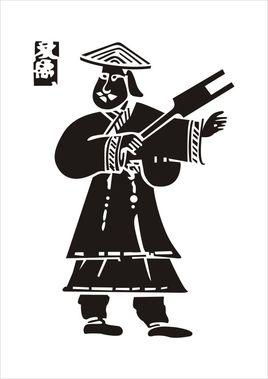 昔夏禹治水，拓平山川，功舉事訖，巡守于鐘山之阿，得黃帝、帝筶等所受藏《上三天太上靈寶真經》，後遊會稽，更演解靈寶玄文，撰以為《靈寶文》。藏一通于名山石碽，付一通于水神。
大禹與治水符
禹乃巡守于鐘山，祀上帝于玉闕，歸洪勳於天后，還大成于萬靈，然後登彼玄峰於繡嶺之阿，瓊境之上，忽得此書，禹乃更恭齋，罄林幽岫，請奉佩身，真人告禹曰，汝乃功德感靈，天人並助，而年命向周險矣哉，乃口訣以長生之道，示以真寶服禦之方…（禹）更撰真靈之玄要，集天宮之寶書，差次品第，分別所修行五色，定其方面，名其帝，號太上，本名為《靈寶五符》。
天文藏于玄台之中堅石之碩，隱于苗山之岫，萬年一出，以示不朽。其一通書以南和丹繒，隱齋于蒙籠之丘，訖封以金英之函，印以玄都之章，命川澤水神，以付震水洞室之君，須三千之會，當傳于水師傅伯長，其石碽之文，乃待大劫一至而宣之耳。禹於是服靈方以匿景，葬茲山以顯終。仙人解其契，愚人謂其亡。大哉神化，委身歸宗，於戲大君，玄跡高通。萬劫驗其書，道詠須其方，陽九見上天之書，百六告傅氏之功。弘唱千代，蘭氣遺芳者也。
《太上靈寶五符序》的“序段”
《重修緯書集成》，《河圖·挺佐輔》中有夏禹得天地寶文大字， “禹既治水功大，天帝以寶文大字錫（賜）禹，佩渡北海弱水之難（南）。”

黃帝與大禹

仙真將“九天真靈經，三天真寶符，九天真金文”傳授給黃帝，“其時有天人神真之官降之（黃帝），乘寶蓋玄車而禦九龍，策雲馬而發天窗，自稱九天真王，三天真皇，並執八光之節，佩景雲之符，到於牧德之台，授帝筶以九天真靈經，三天真寶符，九天真金文。”
抱朴子與吳王闔閭的靈寶方
靈寶經有正機，平衡，飛龜授秩，凡三篇，皆仙術也。

吳王伐石以治宮室，而于合石之中，得紫文金簡之書，不能讀之，使使者持以問仲尼，而欺仲尼曰，吳王閒居，有赤雀銜書以置殿上，不知其義，故遠諮呈。

仲尼以視之，曰，此乃靈寶之方，長生之法，禹之所服，隱于水邦，年齊天地，朝於紫庭者也。禹將仙化，封之名山石函之中，乃今赤雀銜之，殆天授也。
緯書中的吳王闔閭
《河圖·絳象》中則有關於闔閭竊夏禹天文的完整記錄，
“太湖中洞庭山林屋洞天，即禹藏真文之所，一名包山。吳王闔閭登包山之上，命龍威丈人入包山，得書一卷凡一百七十四字而還，吳王不識，使問仲尼。詭雲，赤烏銜書以授王。仲尼曰，昔吾遊西海之上，聞童謠曰，吳王出遊觀震湖，龍威丈人名隱居，北上包山入靈墟，乃造洞庭竊禹書。天帝大文不可舒，此文長傳六百初，今強取出喪國廬。丘按謠言，乃龍威丈人洞中得之，赤烏所銜，非丘所知也。吳王懼，乃複歸其書。”
《太上靈寶五符序》卷下也有與《河圖》十分相近的記載，
“丘恬然閒居，不發其函，乃答使者曰，丘昔游於西河之上，聞童謠歌曰，吳王出遊觀震湖，龍威丈人名隱居，北上包山入靈墟，乃造洞庭竊禹書。天帝大文不可舒，此文長傳六百初，今強取出喪國閭。”
葛洪所提的古靈寶經與“老子入山靈寶五符”顯然不是一個文本

葛洪提及的古靈寶經也並非緯書中提到的寶文大字

《太上靈寶五符序》在道法中穿插的仙真傳說正是要將這些看似不同類型的文本聯繫起來。
亂入的華子期
華子期者，九江人也。少好仙道，入山隱跡，采服草藥，棲身林阜二十餘年，忽遇角裡先生，乃授之仙隱靈寶方。一曰河圖隱存符，二曰伊洛飛龜，三曰平衡。案合服之，日更少壯，色如少女。一日行五百里，能舉千斤，一歲十易皮，乃入潛山中，而百日升天矣。
《雲笈七簽》卷109引《神仙傳》記載相互印證，“華子期者，淮南人也，師角裡先生，受山隱靈寶方。一曰伊洛飛龜秩，二曰白禹正機，三曰平衡。按合服之，日以還少，一日能行五百里，能舉千斤，一歲十易皮，後乃得仙去”。
其一“山隱靈寶方”是呼應夏禹升仙之後天文處理方式的，暗指華子期從角裡先生那裡獲取的正是夏禹藏書，其二則是靈寶方的三個篇名實際上與葛洪所述的古靈寶經三篇暗合。
雖然我們由此一個簡單的證據就判斷華子期傳的竄入是為了拼接夏禹書與古靈寶三篇顯然是武斷的，但這一判斷至少可以為我們理解今本《太上靈寶五符序》看似散亂的文本內容提供一個新的角度。
樂子長與蝌蚪文
《太上靈寶五符序》卷下的注文中簡要說明了樂子長對“靈寶上序”的演繹，“靈寶上序及撰出服禦之文，皆蝌蚪古文，字不可解，子長並受集而顯出之。”
《仙苑編珠》所見《樂子長傳》提及，“樂子長者，齊人也，遇霍林仙人，授巨勝赤松散方，曰蛇服成龍，人服成童子，長服之，年百八十歲，色如少女。妻子九人皆服之，老者小壯，少者不老，登勞盛山仙去。
樂子長是從霍林仙人處獲得服禦之方，霍林仙人顯然是直接得之于夏禹藏書，由此，樂子長在夏禹藏書的流轉過程中的角色正是將蝌蚪古文集而顯之，使得今本《太上靈寶五符序》中的眾多道法與夏禹藏書連接起來。
鐘山真人
鐘山真人告夏禹有言，陵昔聞之于東海小童，雲但抱靈寶符，入水赴淵，則北帝開路，蛟龍衛從，水精震怖，長生久視，永享天祚。執符入火，則陽光殄翳，南帝激電，助我驅穢，熱毒不加，丹精淩邁。佩符登山，山精迸走，中黃太帝，與我為輔，虎狼百禽，莫敢當者。以符向金，則五兵不傷，西帝真氣，與我同床，全生萬年，飲於玉漿，背金對木，則長守介福，青帝靈氣，來見沐浴，色反孩童，久視永樂。登嶽采芝，不化我目，八石正形，使時掇獲。回天倒地，在心願欲也。
從華子期到樂子長，乃至鐘山真人，這些反復出現，卻看似與《太上靈寶五符序》中的夏禹藏書、道法都沒有直接關聯的內容都在承擔同一個角色，即在古靈寶經、夏禹藏書及繁複道法之間完成拼接。
道法與五符
“仙人挹服五方諸天氣經”及“食日月精之道”
《食日月精之道》則通過中黃老君之口描述了角裡先生對華子期口傳的天地人三一之法
今本《太上靈寶五符序》中的類似法術之例還有很多，這些來自江南區域普遍流傳的修煉法術被置入《太上靈寶五符序》中從整體上都是突兀和不甚適宜的，如何將這些法術納入夏禹靈寶天文、古靈寶三篇的大框架下，是《太上靈寶五符序》的編撰者不得不解決的問題，如果沒有華子期、樂子長及鐘山真人等仙真故事的竄入，那麼《太上靈寶五符序》實際上會顯得更為零散和難以理解。換而言之，華子期等的仙真故事為靈寶天文及道法提供了一個可解釋的神聖線索，即仙真將靈寶天文及古靈寶三篇轉化為各種可見的道法。
這些看似與道法及靈寶五符序沒有直接關聯的仙真故事可能為為靈寶天文及道法提供了一個可解釋的神聖線索，這些仙真故事的竄入不一定是文本錯誤，還可能是為了文本完整和合理性進行的刻意改造。
謝謝！